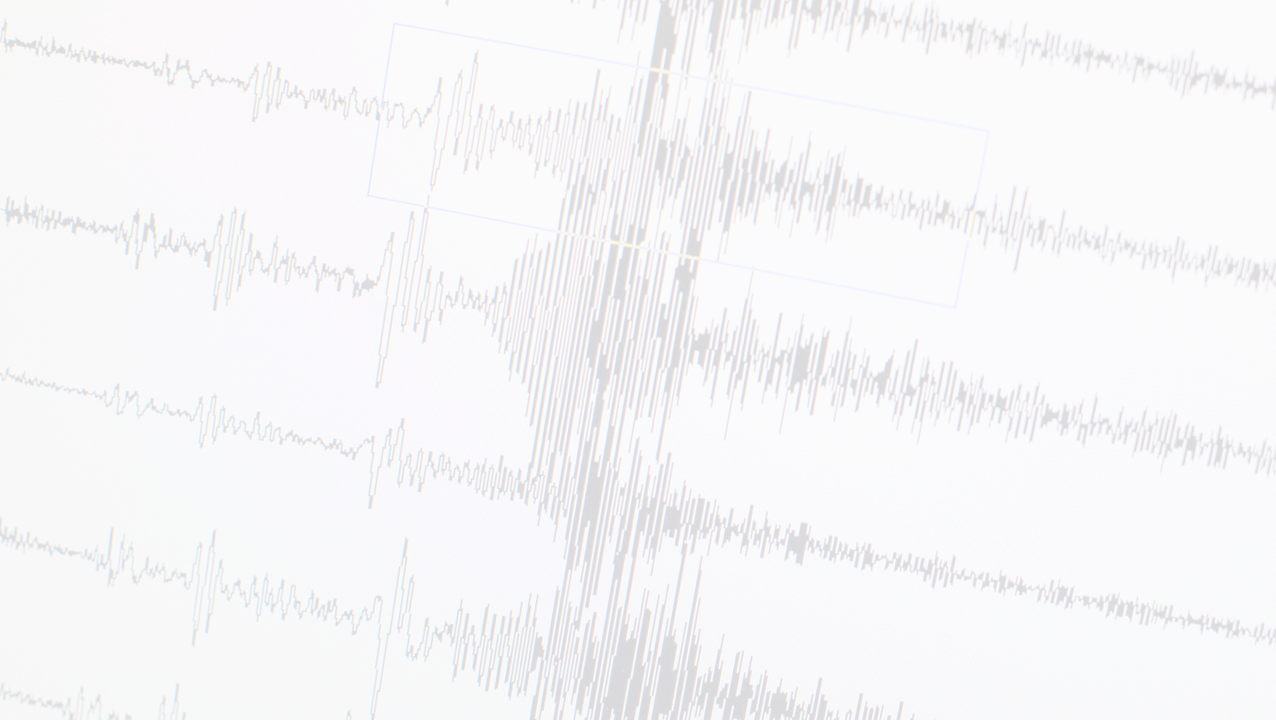 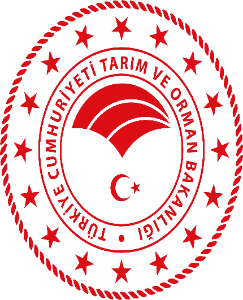 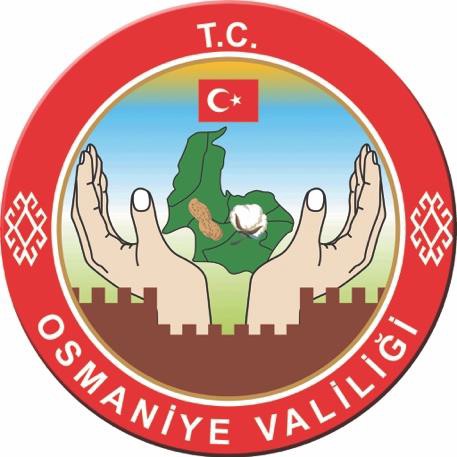 İL AFET RİSK AZALTMA PLANI  (İRAP)
2022 YILI 1. DÖNEM (OCAK-HAZİRAN)              
İZLEME VE DEĞERLENDİRME TOPLANTISI
Osmaniye
İl Tarım ve Oman Müdürlüğü
19/07/2022
Osmaniye İl Tarım ve Orman Müdürlüğü
[Speaker Notes: Kaa]
Osmaniye İRAP Eylemleri 1. Dönem İzleme ve Değerlendirme
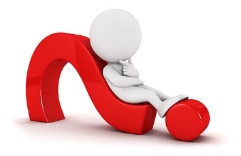 Osmaniye İl Tarım ve Orman Müdürlüğü
Osmaniye İRAP Eylemleri 1. Dönem İzleme ve Değerlendirme
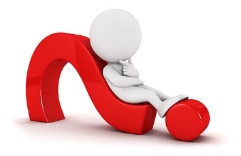 Osmaniye İl Tarım ve Orman Müdürlüğü
Osmaniye İRAP Eylemleri 1. Dönem İzleme ve Değerlendirme
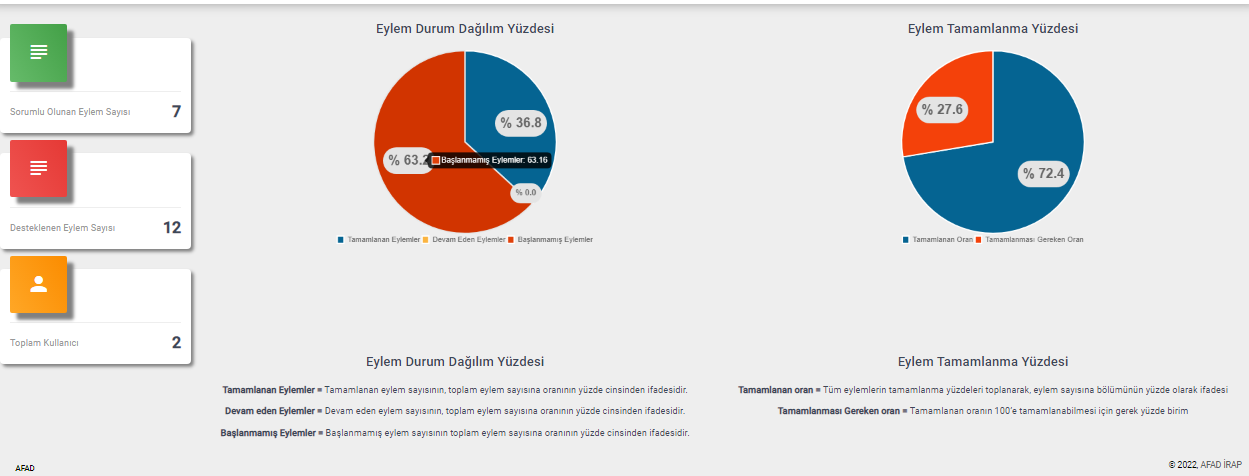 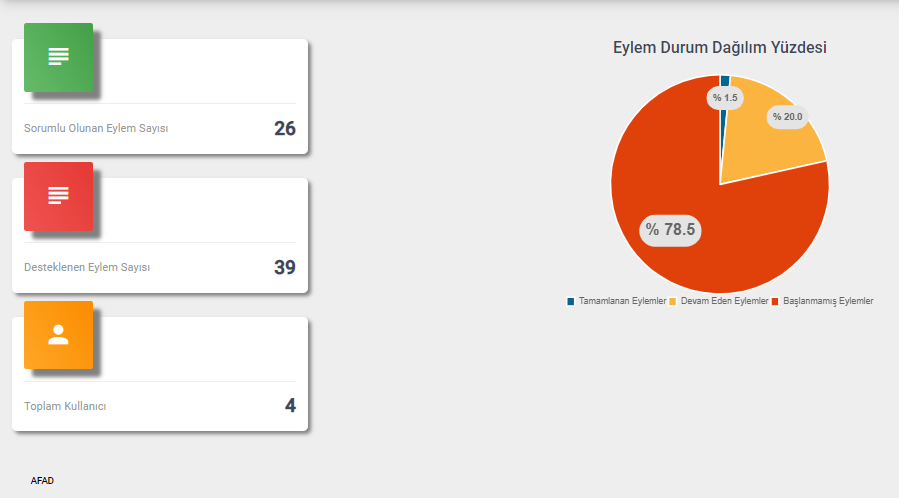 Osmaniye İl Tarım ve Orman Müdürlüğü
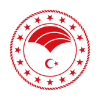 OSMANİYE İL TARIM VE ORMAN MÜDÜRLÜĞÜ
Arz ederim.
Osmaniye İl Tarım ve Orman Müdürlüğü